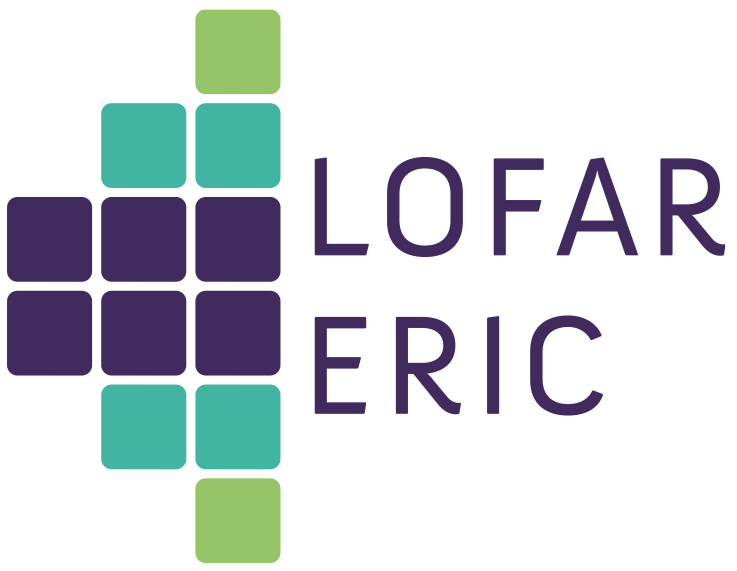 Welcome!
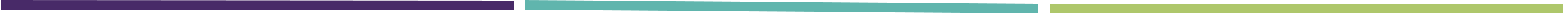 Wim van Cappellen
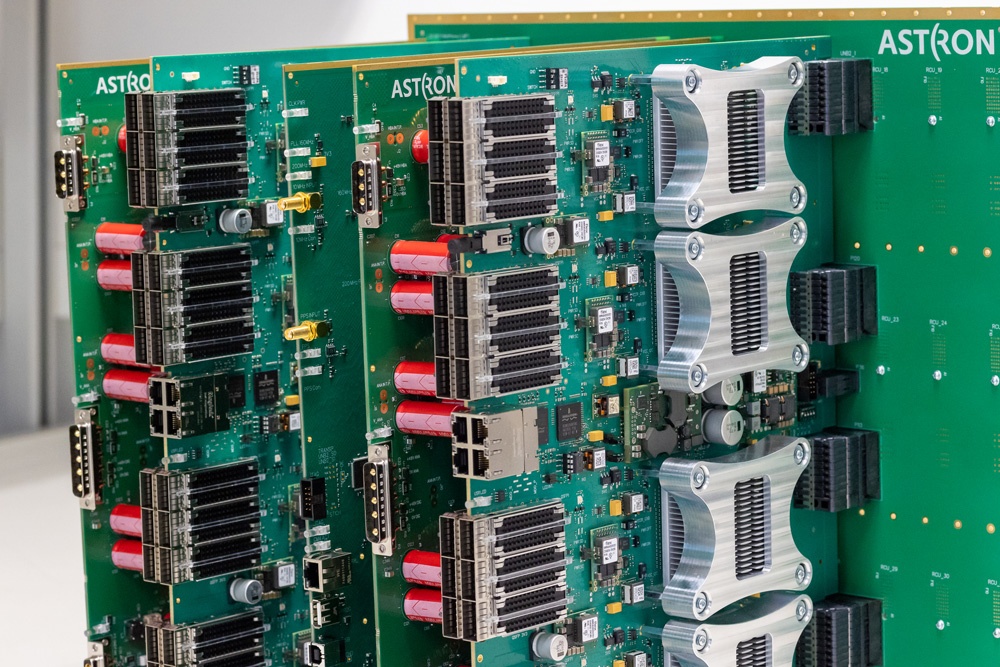 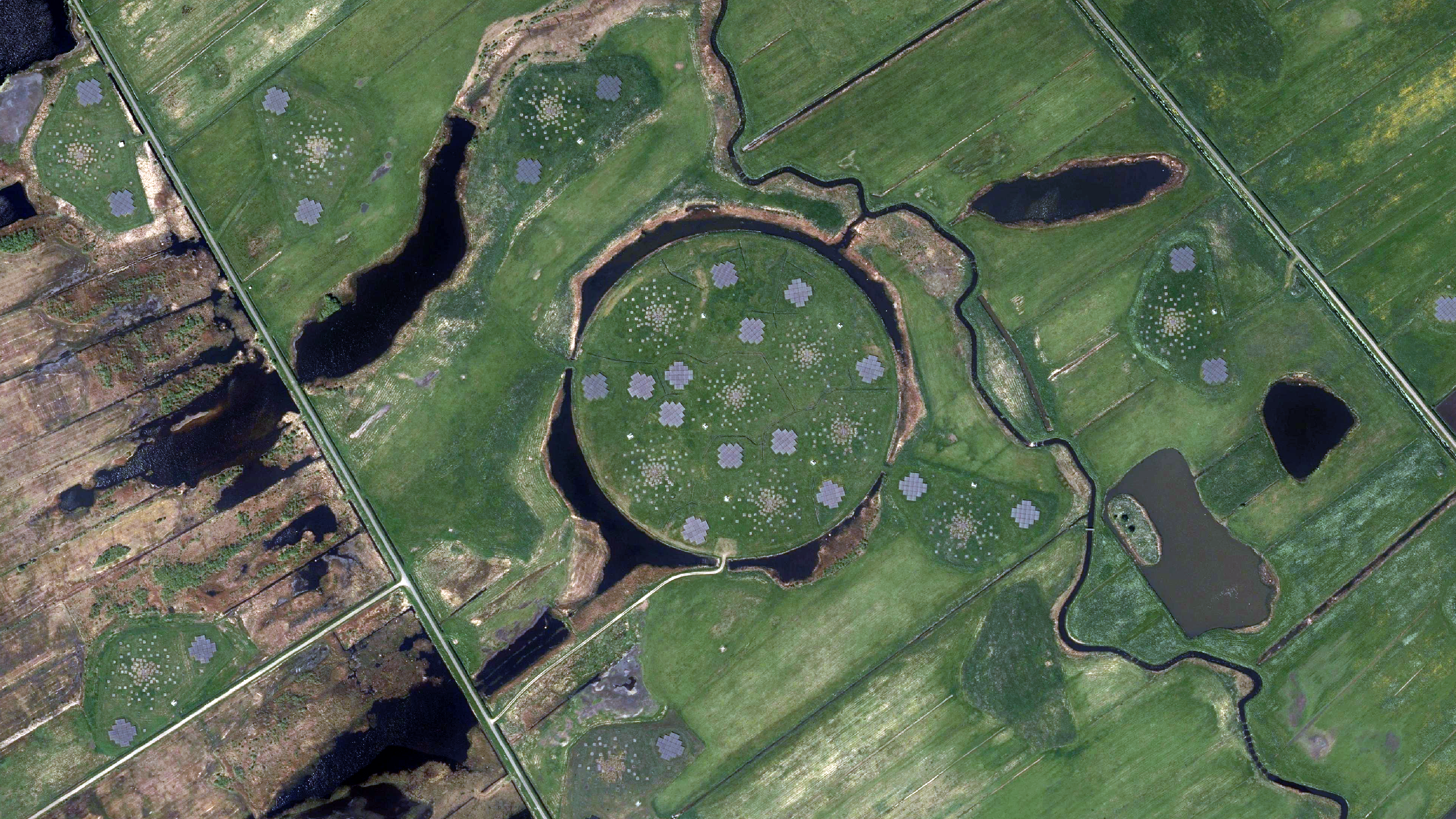 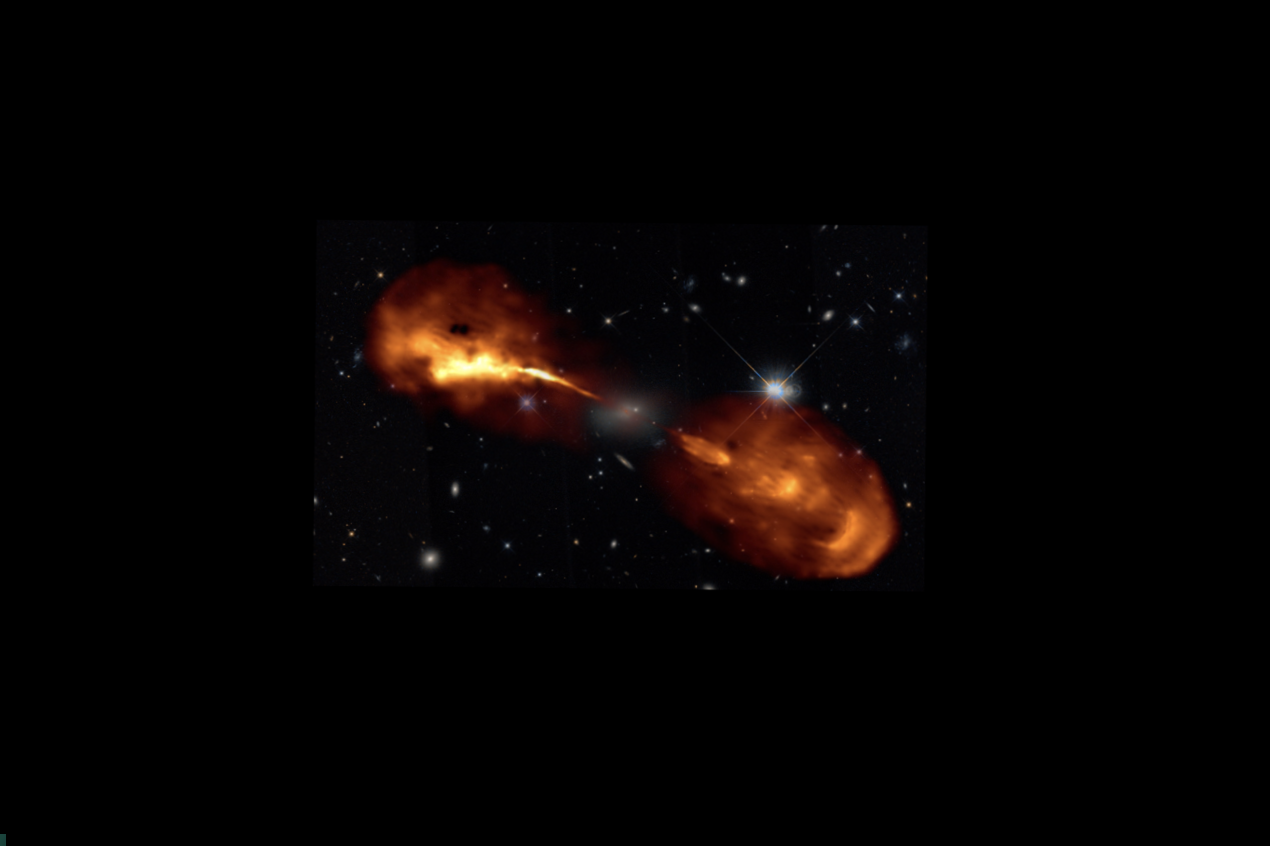 LOFAR2.0 Large Programs Review

Technical review by SDC Operations
Scientific ranking by Program Committee (Sept/Oct)
“Conditional allocation” shared with the PI’s and commissioning team
The commissioning team takes the ranking of the proposals into account in the commissioning plans
Science verification review for every Large Program to assess viability and required resources (storage/compute/telescope time) (2025H2)
Final allocation of telescope time by the PC
Approval by Council
Observing